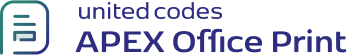 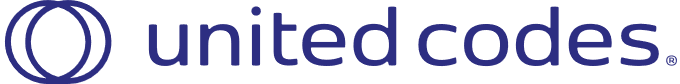 {!(product|break:"category")}Category : {break[0].category}